November 2022
Project: IEEE P802.15 Working Group for Wireless Personal Area Networks (WPANs)

Submission Title: Channels for Frequency Stitching	
Date Submitted: November 8, 2022	
Source: Steve Shellhammer, Pooria Pakrooh, Bin Tian, and Koorosh Akhavan (Qualcomm)
E-Mail:{sshellha, ppakrooh, btian, kakhavan}@qti.qualcomm.com

Abstract:	We propose channels for Frequency Stitching in RF Sensing.
Notice:	This document has been prepared to assist the IEEE P802.15.  It is offered as a basis for discussion and is not binding on the authoring individual(s) or organization(s). The material in this document is subject to change in form and content after further study. The authors(s) reserve(s) the right to add, amend or withdraw material contained herein.
Steve Shellhammer (Qualcomm)
Slide 1
November 2022
Slide 2
Steve Shellhammer (Qualcomm)
November 2022
Background
To increase the bandwidth for RF Sensing a proposal for Frequency Stitching was made in [1, 2]
This allows for increased bandwidth by stitching together frequency overlapping frequency segments
Here is a figure from [2]
Control on Main UWB Channel
CM = Control MessageSF = Sensing Fragment
SF
SF
Frequency
CM
SF
Time
The sensing fragments (SFs) overlap sufficiently so that it is possible to stitch them together and increase the effective bandwidth
The required total bandwidth is larger than the 499.2 MHz channel bandwidth
Slide 3
Steve Shellhammer (Qualcomm)
November 2022
Background (cont.)
To address the wider bandwidth, it was proposed in [3] to support overlapping channels
Slide 4
Steve Shellhammer (Qualcomm)
November 2022
Alternative Proposal
Overlapping channels for communications can make sharing the spectrum difficult
The probability of packet collision increases with overlapping channels
In 802.11 within the 2.4 GHz the industry ultimately focused on the non-overlapping channels (e.g., Channels 1, 6 and 11)
However, we do need wider channels for Frequency Stitching of Sensing Fragments
There currently exists several wider channels which can support Frequency Stitching
Slide 5
Steve Shellhammer (Qualcomm)
November 2022
Current Channel Plan (From [3])
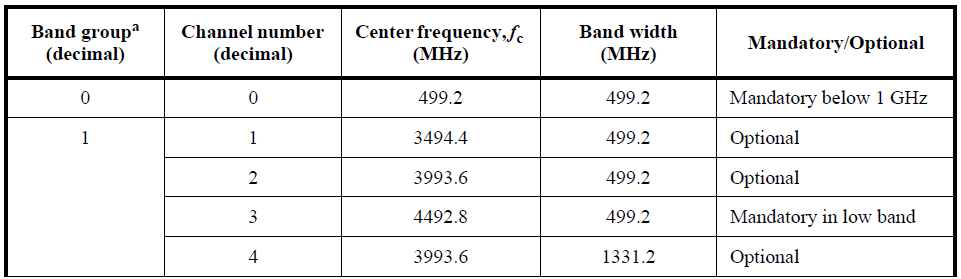 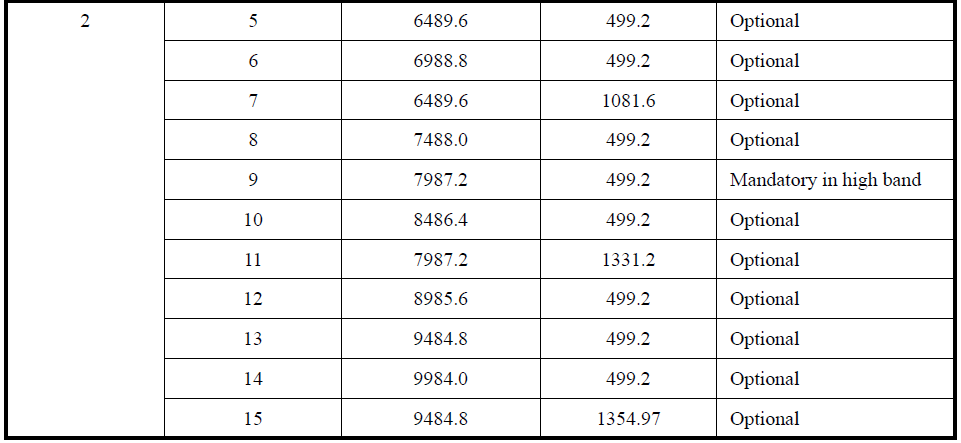 Channel width more than double 499.2 MHz
Can support Frequency Stitching for RF Sensing
Slide 6
Steve Shellhammer (Qualcomm)
November 2022
Low Band Channels
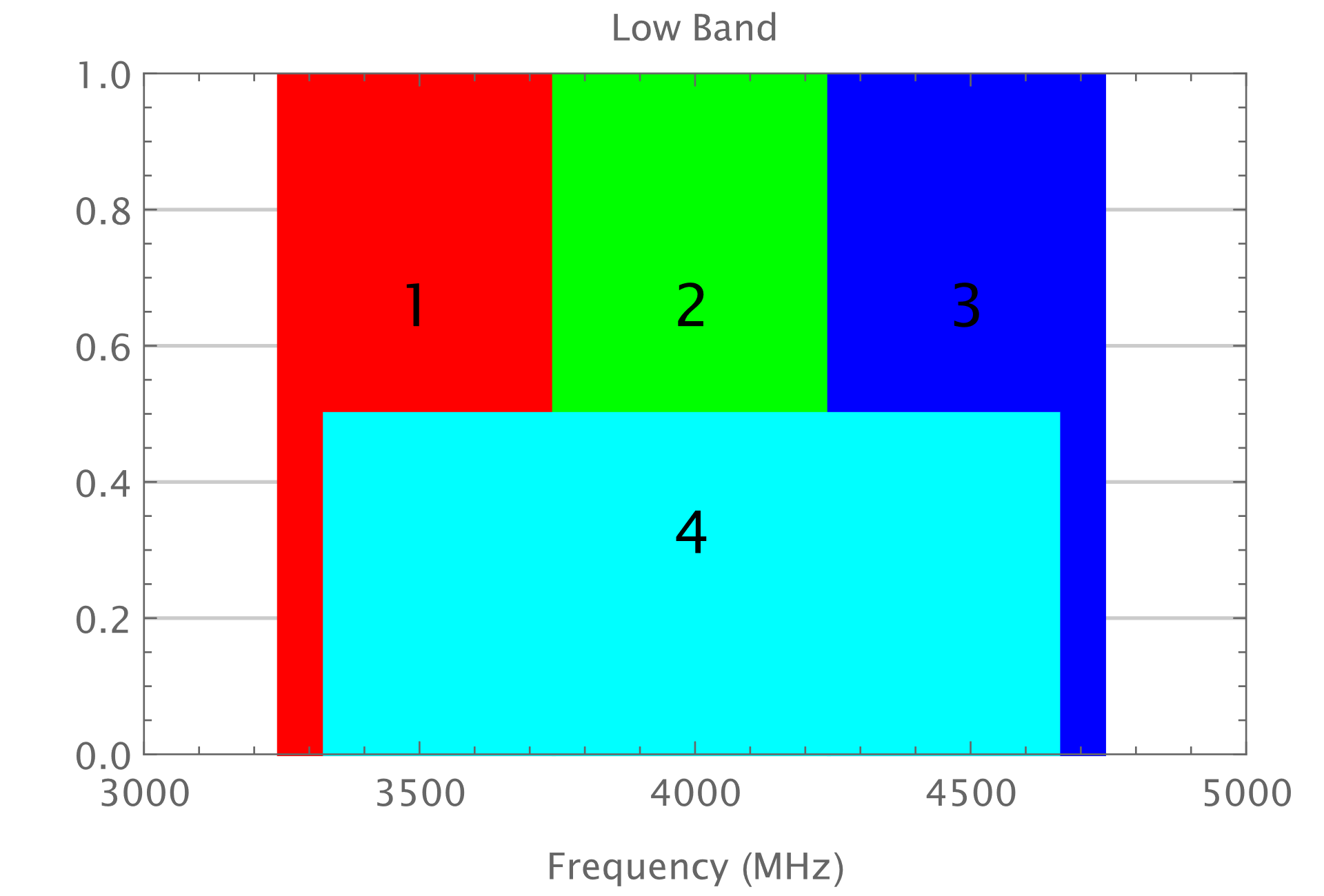 Slide 7
Steve Shellhammer (Qualcomm)
November 2022
High Band Channels
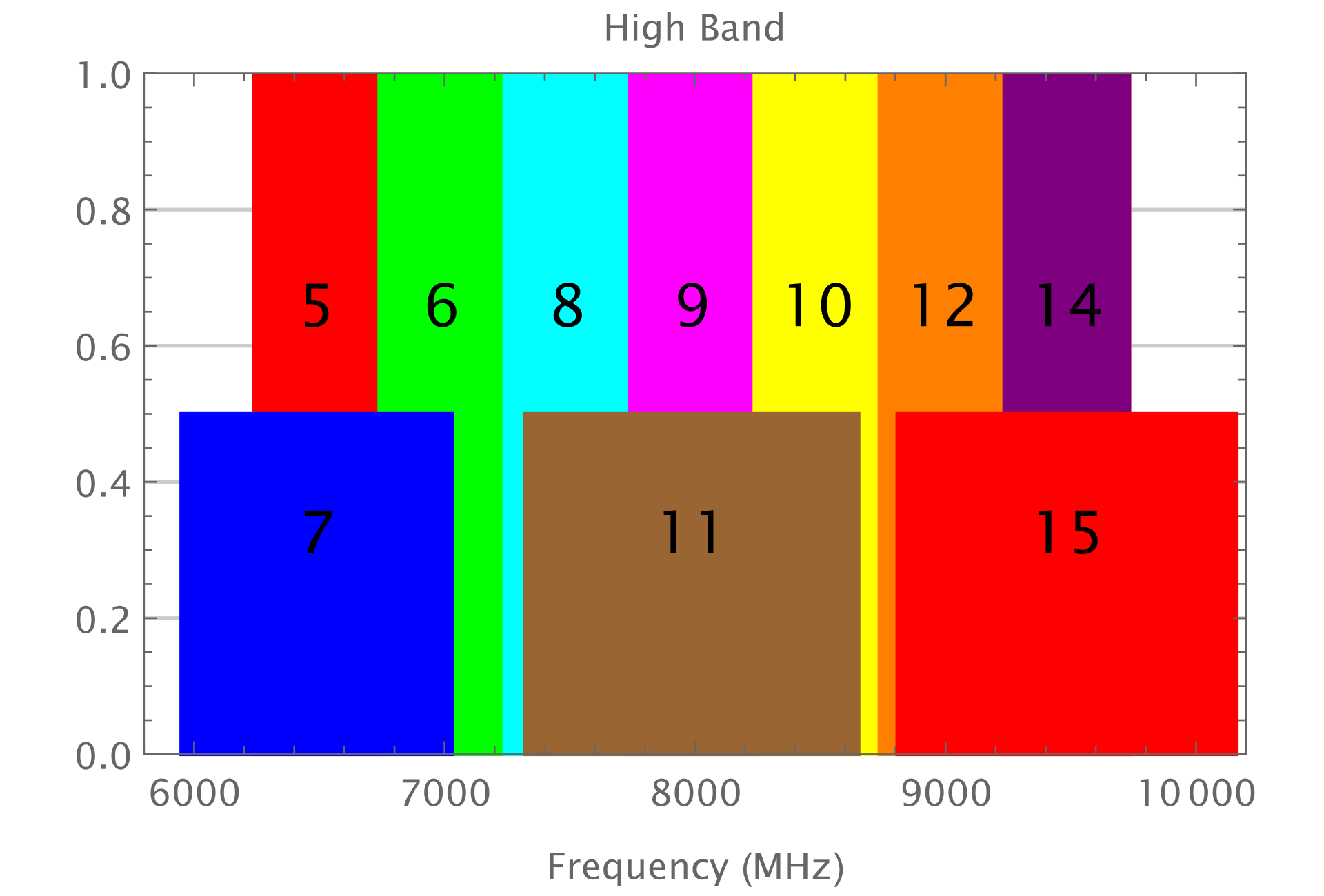 Slide 8
Steve Shellhammer (Qualcomm)
November 2022
Discussion on Channels
Additional Info
We expect Channels 5, 6, 8, and 9 to be widely supported
Observations
The wideband channels overlap all the 499.2 MHz channels
We propose supporting Frequency Stitching in Channel 4 (Low Band) and Channel 15 (High Band)
Slide 9
Steve Shellhammer (Qualcomm)
November 2022
Summary
As an alternative to overlapping frequency channels, we proposed supporting Frequency Stitching in the wider channels already defined
Channel 4 (Low Band) and Channel 15 (High Band)
This avoids the overlapping channels for communications which can make sharing of the spectrum difficult
Slide 10
Steve Shellhammer (Qualcomm)
November 2022
References
Frank Leong, Wolfgang Küchler, Riku Pirhonen, “Sensing Continued,” IEEE 802.15/22-061r0, January 2022
Frank Leong, Wolfgang Küchler, Riku Pirhonen, “UWB Sensing - Scheduling,” IEEE 802.15/22-422r0, July 2022
Ben Rolfe, “Expanded HRP channel plan,” IEEE 802.15-22/520r1, September 2022
Slide 11
Steve Shellhammer (Qualcomm)